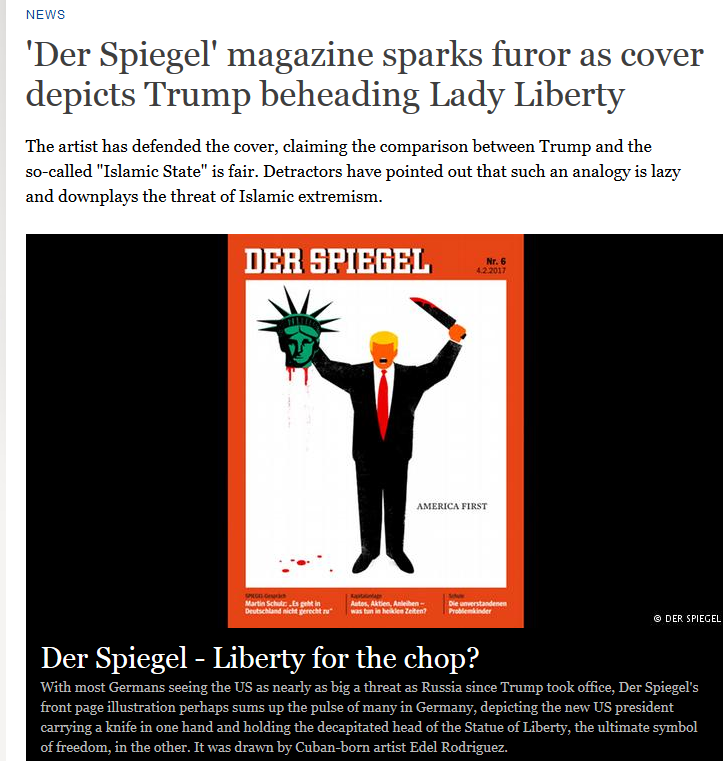 Hyper-nationalism
	
	sense of national loss, national crisis, national victimhood

		populism (a bottom-up movement that condemned elites)

			anti-democratic AND democratic

				forward looking BUT references an ideal imaginary past
	
					glorifies war and violence
	
						intensely masculine (male bonding; sexism and misogyny) 
				
							youthful dynamism

								might-makes-right philosophy

									all-powerful state
						
										imperialist adventurism

											paramilitarianism
The hallmarks of FASCISM